Prezentace Pozice
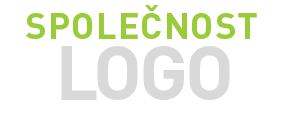 Slogan prezentaceMůže být na dvou řádcích
Větší nadpisPatří sem
Pellentesque habitant morbi tristique senectus et netus et malesuada fames ac turpis egestas. Proin pharetra nonummy pede. Mauris et orci
O nás
Lorem ipsum dolor sit amet, consectetuer adipiscing elit. Maecenas porttitor congue massa
2
Problém
Měnící seklima
Nedostatekvody
Delšízimy
Novýterén
Dopad průmyslu
Lorem ipsum dolor sit amet, consectetuer adipiscing elit
Lorem ipsum dolor sit amet, consectetuer adipiscing elit
Lorem ipsum dolor sit amet, consectetuer adipiscing elit
Lorem ipsum dolor sit amet, consectetuer adipiscing elit
Lorem ipsum dolor sit amet, consectetuer adipiscing elit
3
Řešení
Čistá voda
Prosperujícírostliny
Zdravá zelenina
Lorem ipsum dolor sit amet, consectetuer adipiscing elit
Lorem ipsum dolor sit amet, consectetuer adipiscing elit
Lorem ipsum dolor sit amet, consectetuer adipiscing elit
4
Produkt
Přímé odkazy na web
Lorem ipsum dolor sit amet, consectetuer adipiscing elit
Rychlá komunikace
Lorem ipsum dolor sit amet, consectetuer adipiscing elit
Propojená rozhraní API
Lorem ipsum dolor sit amet, consectetuer adipiscing elit
5
Digitální produkt
Zdůrazněte svou hlavní výhodu
Mezi další výhody patří:
Nunc viverra imperdiet enim. Fusce est.Vivamus a tellus
Nunc viverra imperdiet enim. Fusce est.Vivamus a tellus
6
Nadpis oddělovacího snímku
Lorem ipsum dolor sit amet, consectetuer adipiscing elit. Maecenas porttitor congue
7
Obchodní model
Existuje možnost úspěchu.
Posilování
Začleňování
Výzkum
Lorem ipsum dolor sit amet, consectetuer adipiscing elit
Lorem ipsum dolor sit amet, consectetuer adipiscing elit
Lorem ipsum dolor sit amet, consectetuer adipiscing elit
8
Příležitosti na trhu
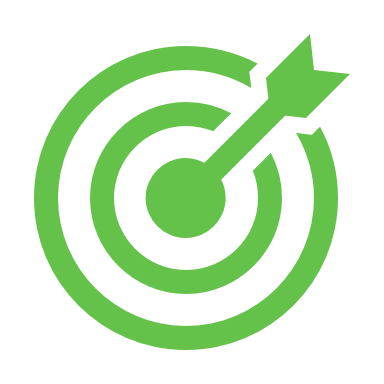 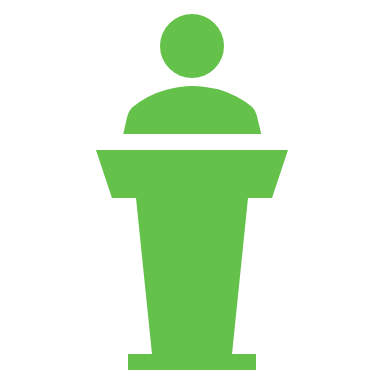 1 mld
2 mld
Lorem ipsum dolor sit amet, consectetuer adipiscing elit. Maecenas porttitor congue massa 
Fusce posuere, magna sed pulvinar ultricies, purus lectus malesuada libero, sit amet commodo magna eros quis urna
Lorem ipsum dolor sit amet, consectetuer adipiscing elit. Maecenas porttitor congue massa 
Fusce posuere, magna sed pulvinar ultricies, purus lectus malesuada libero, sit amet commodo magna eros quis urna
9
Konkurence
Naše společnost
Konkurent
Správa provozních změn v rámci pracovních postupů s cílem ustanovit architekturu 
Lorem ipsum dolor sit amet, consectetuer adipiscing elit. Maecenas porttitor congue massa 
Fusce posuere, magna sed pulvinar ultricies, purus lectus malesuada libero, sit amet commodo magna eros quis urna
Přinesení strategií přežití typu výhra-výhra s cílem zajistit aktivní dominanci 
Lorem ipsum dolor sit amet, consectetuer adipiscing elit. Maecenas porttitor congue massa 
Fusce posuere, magna sed pulvinar ultricies, purus lectus malesuada libero, sit amet commodo magna eros quis urna
10
Strategie růstu
Jak do budoucna porosteme
Fáze 2Měsíc Rok
Fáze 1Měsíc Rok
Fáze 3Měsíc Rok
Lorem ipsum dolor sit amet, consectetuer adipiscing elit. Maecenas porttitor congue massa.
Nunc viverra imperdiet enim. Fusce est. Vivamus a tellus.
Lorem ipsum dolor sit amet, consectetuer adipiscing elit. Maecenas porttitor congue massa.
Nunc viverra imperdiet enim. Fusce est. Vivamus a tellus.
Lorem ipsum dolor sit amet, consectetuer adipiscing elit. Maecenas porttitor congue massa.
Nunc viverra imperdiet enim. Fusce est. Vivamus a tellus.
11
Postup
Prognózování úspěchu
12
Časová osa
Náš akční plán na dva roky
Návrh
Zpětná vazba
Návrh verze 2
Říjen 20RR
Listopad 20RR
Únor 20RR
LED
ÚNO
BŘE
DUB
KVĚ
ČVN
ČVC
SRP
ZÁŘ
ŘÍJ
LIS
PRO
LED
ÚNO
BŘE
DUB
KVĚ
ČVN
ČVC
SRP
ZÁŘ
ŘÍJ
LIS
PRO
20RR
20RR
Focus group
Základní produkt
Uvedení
Červen 20RR
Leden 20RR
Červenec 20RR
13
Finance
14
Tým
AllanMattsson
MartaHavránková
Věra Kopecká
Finanční ředitelka
Výkonný ředitel
Předsedkyně rady
Lorem ipsum dolor sit amet, consectetuer adipiscing elit
Lorem ipsum dolor sit amet, consectetuer adipiscing elit
Lorem ipsum dolor sit amet, consectetuer adipiscing elit
15
Finanční zdroje
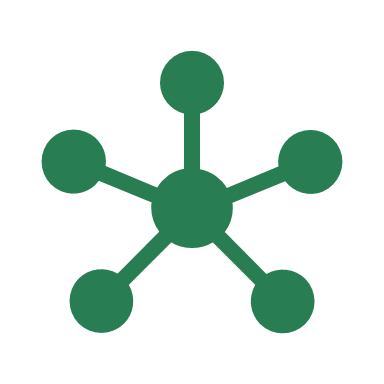 Kategorie finančních zdrojů
Lorem ipsum dolor sit amet, consectetuer adipiscing elit
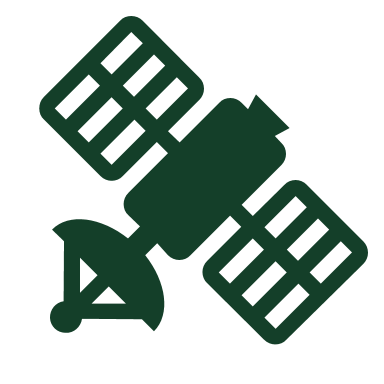 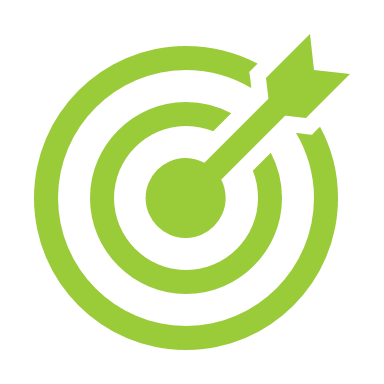 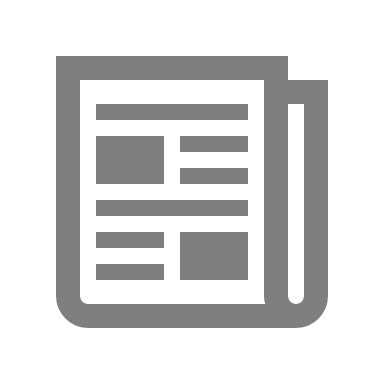 Kategorie finančních zdrojů
Kategorie finančních zdrojů
Lorem ipsum dolor sit amet, consectetuer adipiscing elit
Lorem ipsum dolor sit amet, consectetuer adipiscing elit
Kategorie finančních zdrojů
Lorem ipsum dolor sit amet, consectetuer adipiscing elit
16
Lorem ipsum dolor sit amet, consectetuer adipiscing elit. Maecenas porttitor congue massa. Fusce posuere, magna sed pulvinar ultricies, purus lectus malesuada libero, sit amet commodo magna eros quis urna
Nunc viverra imperdiet enim. Fusce est.Vivamus a tellus
Pellentesque habitant morbi tristique senectus et netus et malesuada fames ac turpis egestas. Proin pharetra nonummy pede. Mauris et orci
Souhrn
Slogan nebo podnadpis souhrnu
17
Děkujeme!
Karel Hovorka
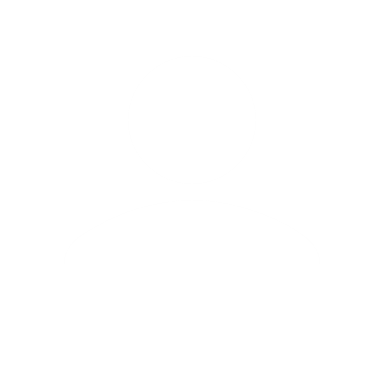 +420 123 456 789
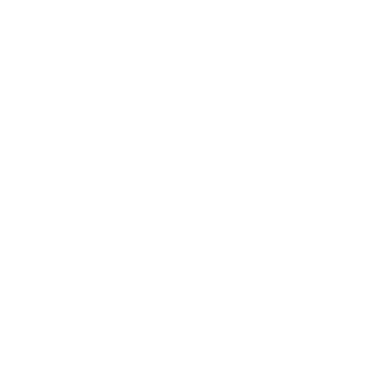 adresa@example.com
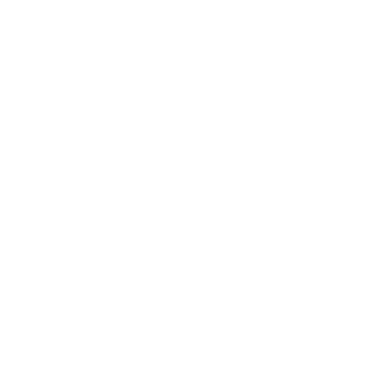 www.fabrikam.com
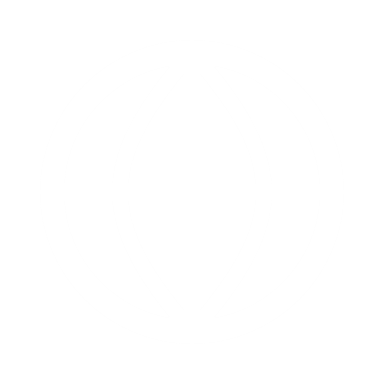 Přidejte své obrázky
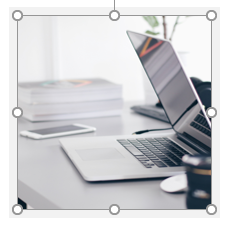 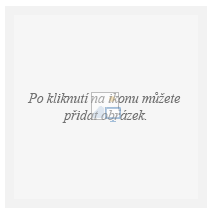 ?
Až se naučíte pracovat s předlohami snímků v šabloně, můžete tento snímek odstranit.
JAK POUŽÍVAT TUTO ŠABLONU
pak vyberte nebo přetáhněte svoji fotku.
Odstraňte zástupný obrázek,
Logo společnosti
Logo společnosti můžete vložit na předlohu snímků    Zobrazení  Předloha snímků
Odeberte zástupný symbol a vložte své logo nebo upravte text.
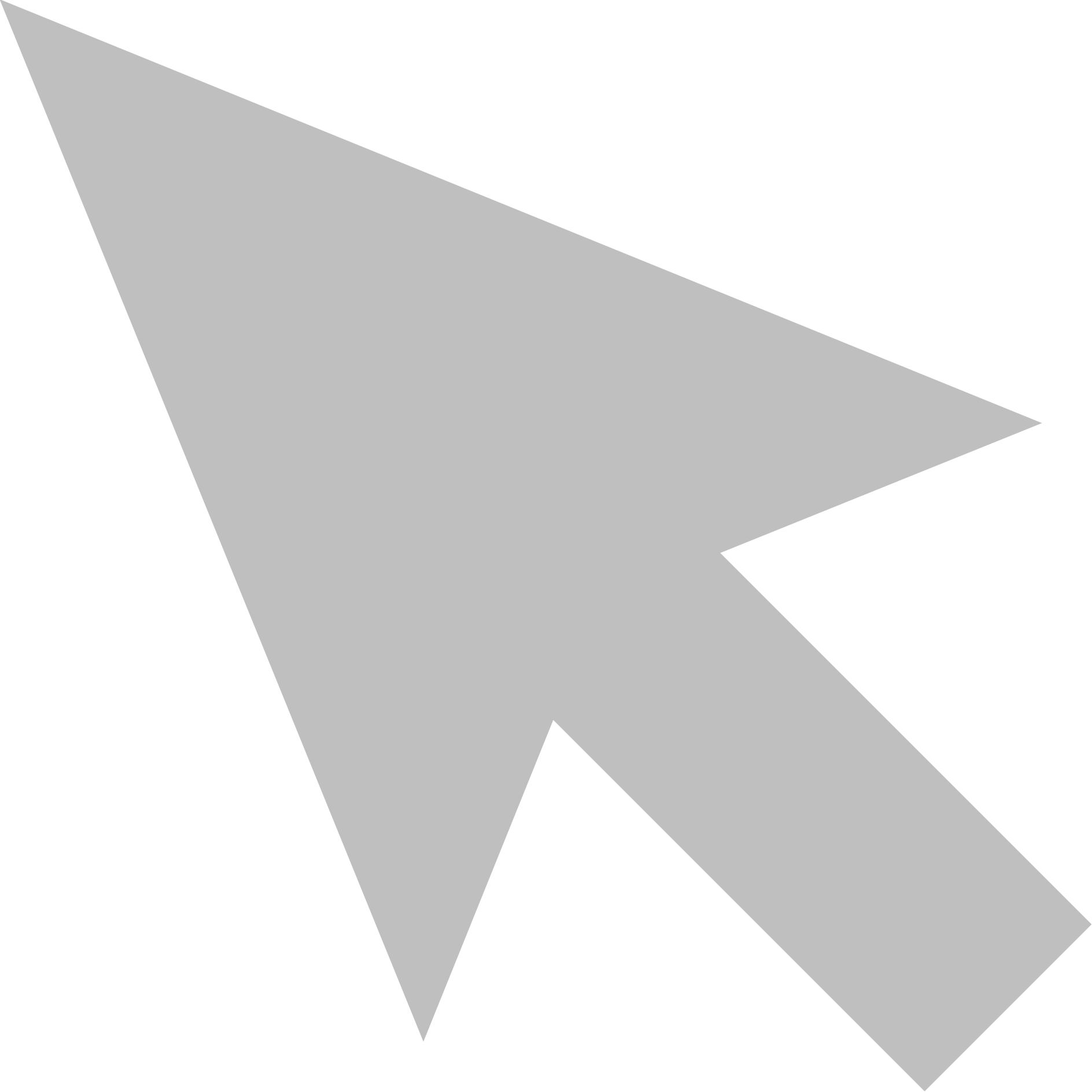 Vyberte si barvy
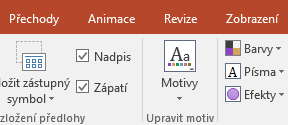 Změňte barvy vašeho motivu v zobrazení Předloha snímků.    Zobrazení  Předloha snímků  rozevírací seznam Barvy
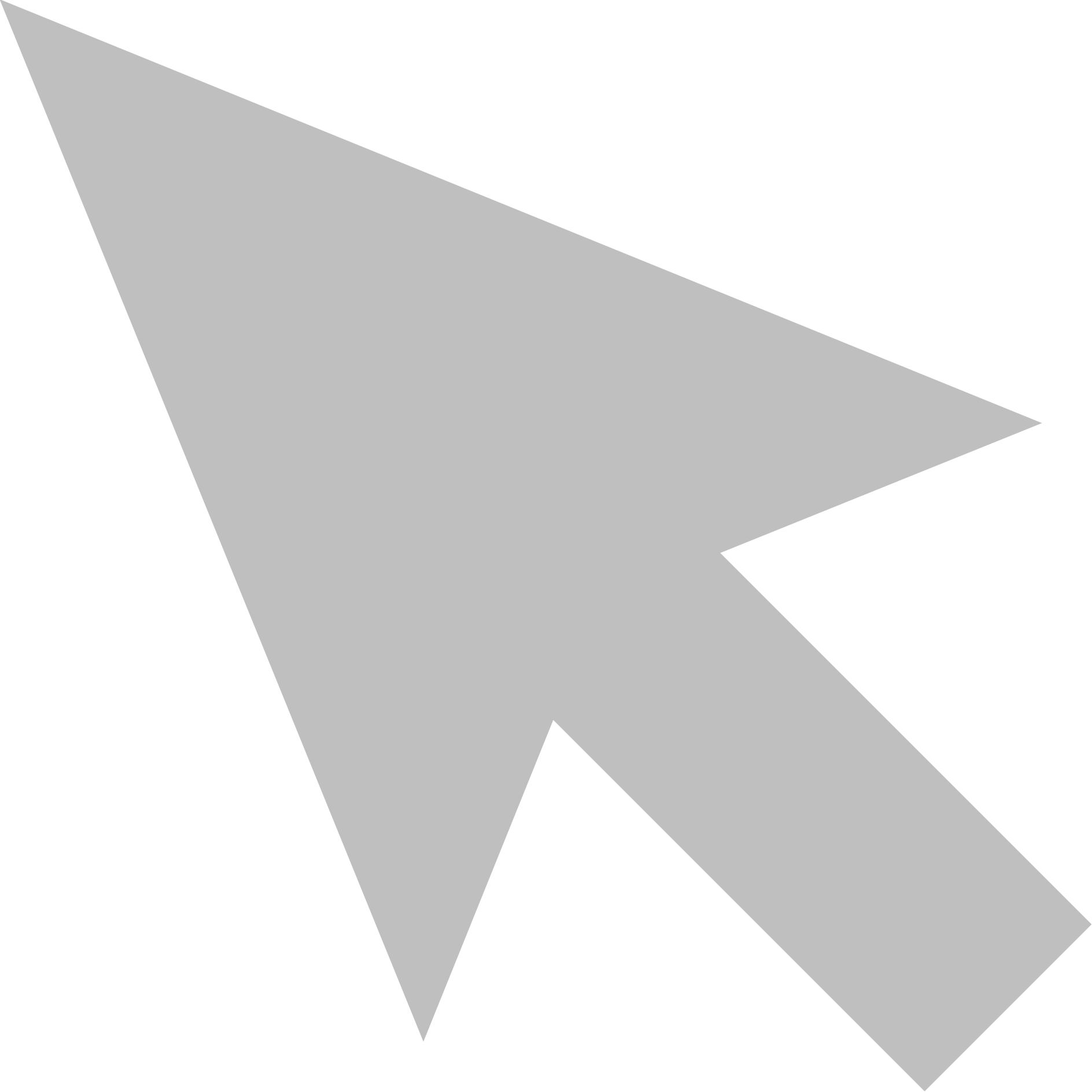 19